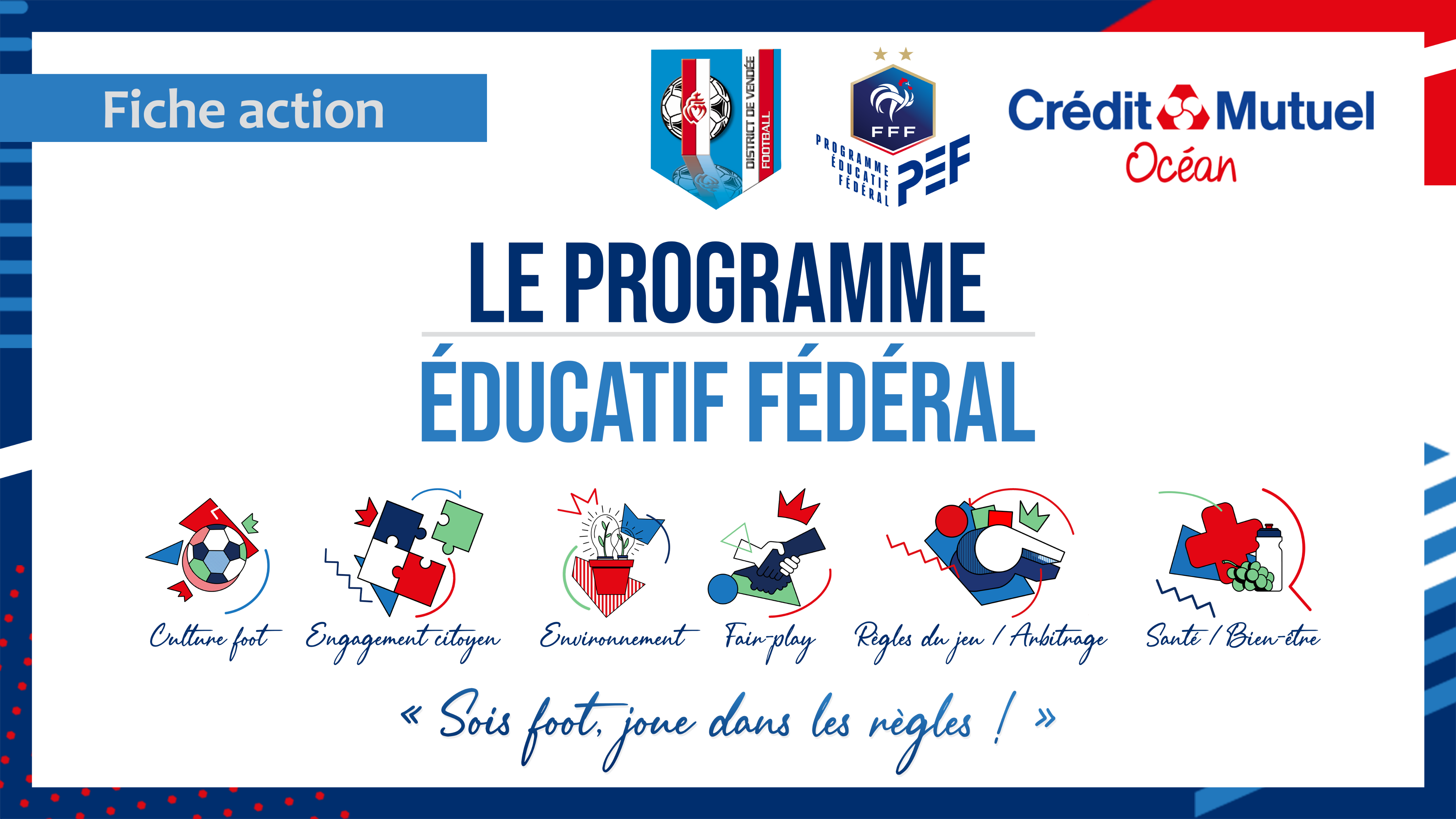 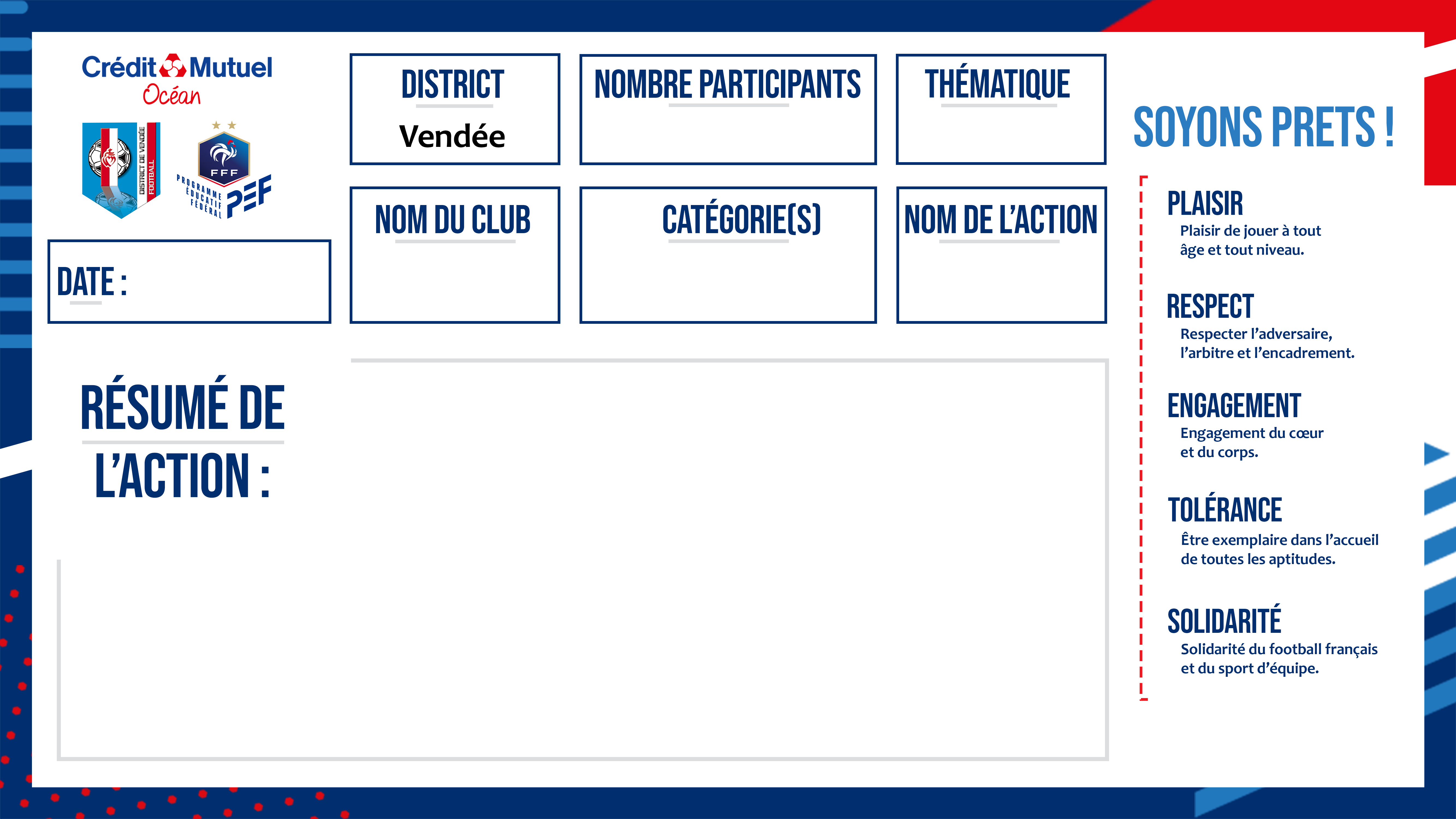 Engagement citoyen
Les restos du cœur
Les Sables FCOC
15-12-2021
Club
Mercredi 15 décembre à eu lieu la remise de jouets des enfants en faveur des restaurants du cœur.
De nombreux jouets ont été remis en direct aux responsables des restaurants du cœur.
Nous remercions tous les enfants d’avoir participé à cette belle action en cette fin d’année ainsi qu’au parents ! 
 
Une belle réussite comme toute les années !
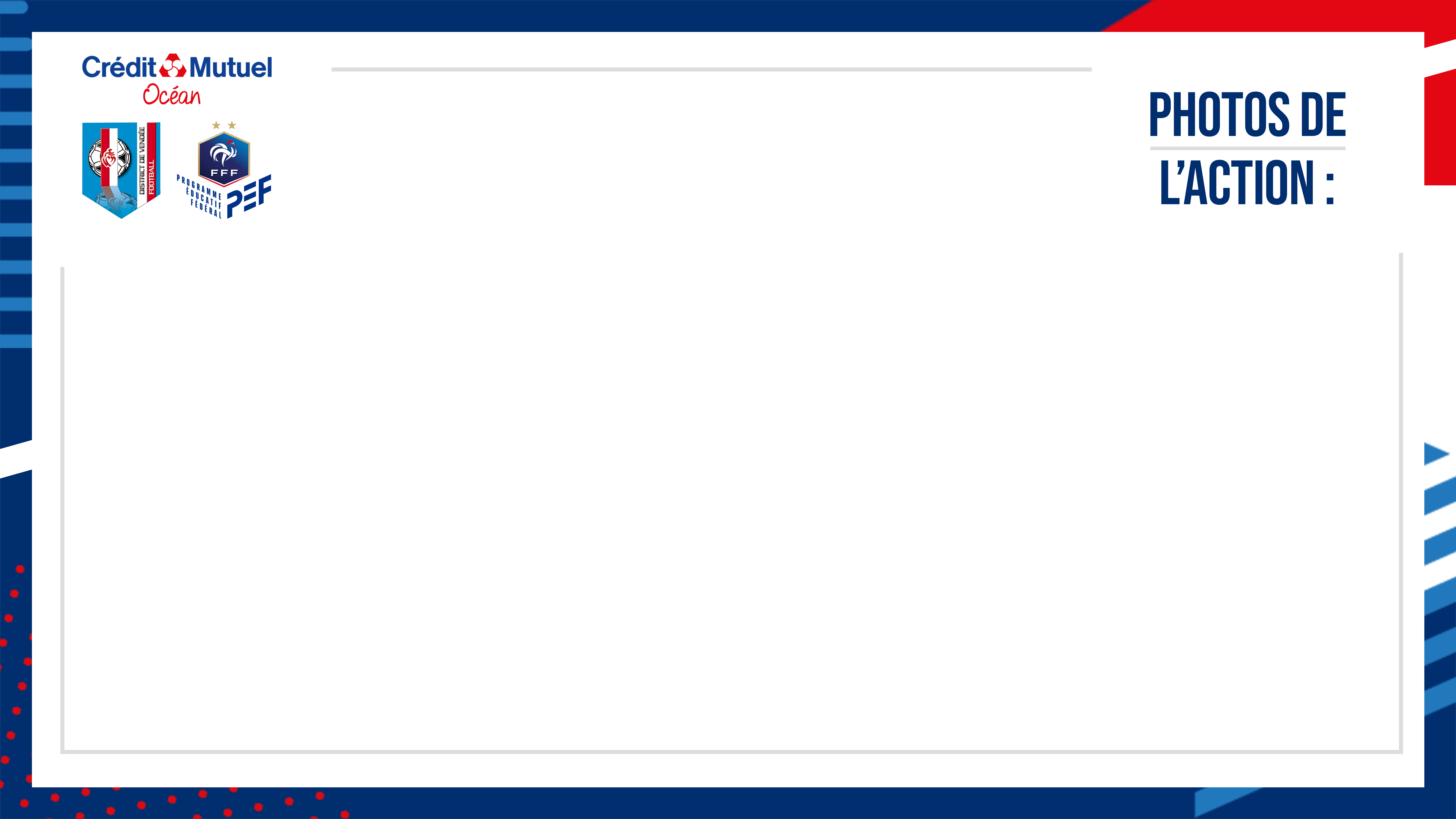 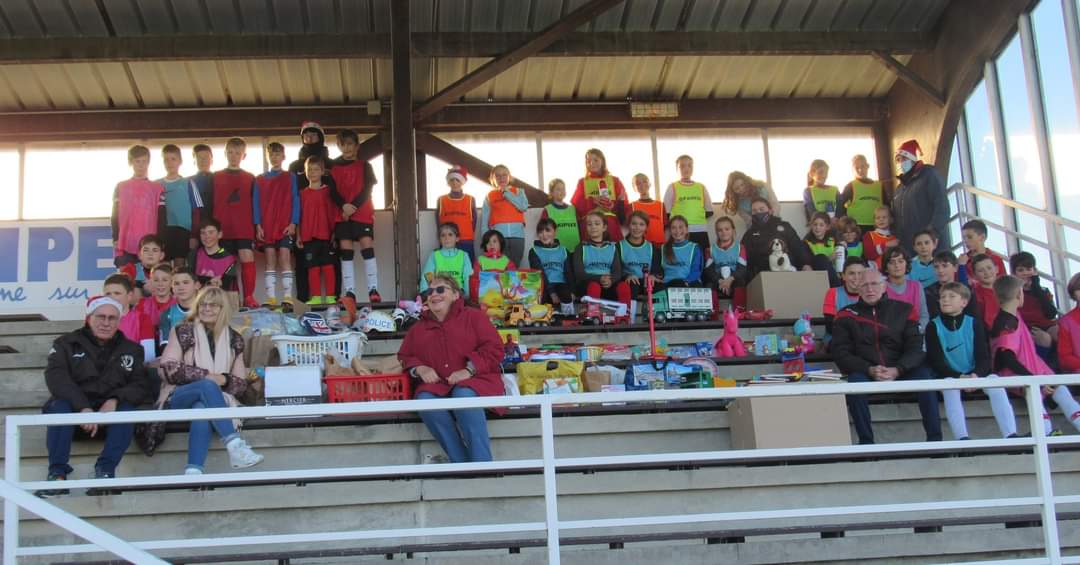